ПРОЕКТ «Через игры к творчеству, через игры к способностям»Тема: «Японские игры и игрушки»
Коллектив детского сада «Ромашка»
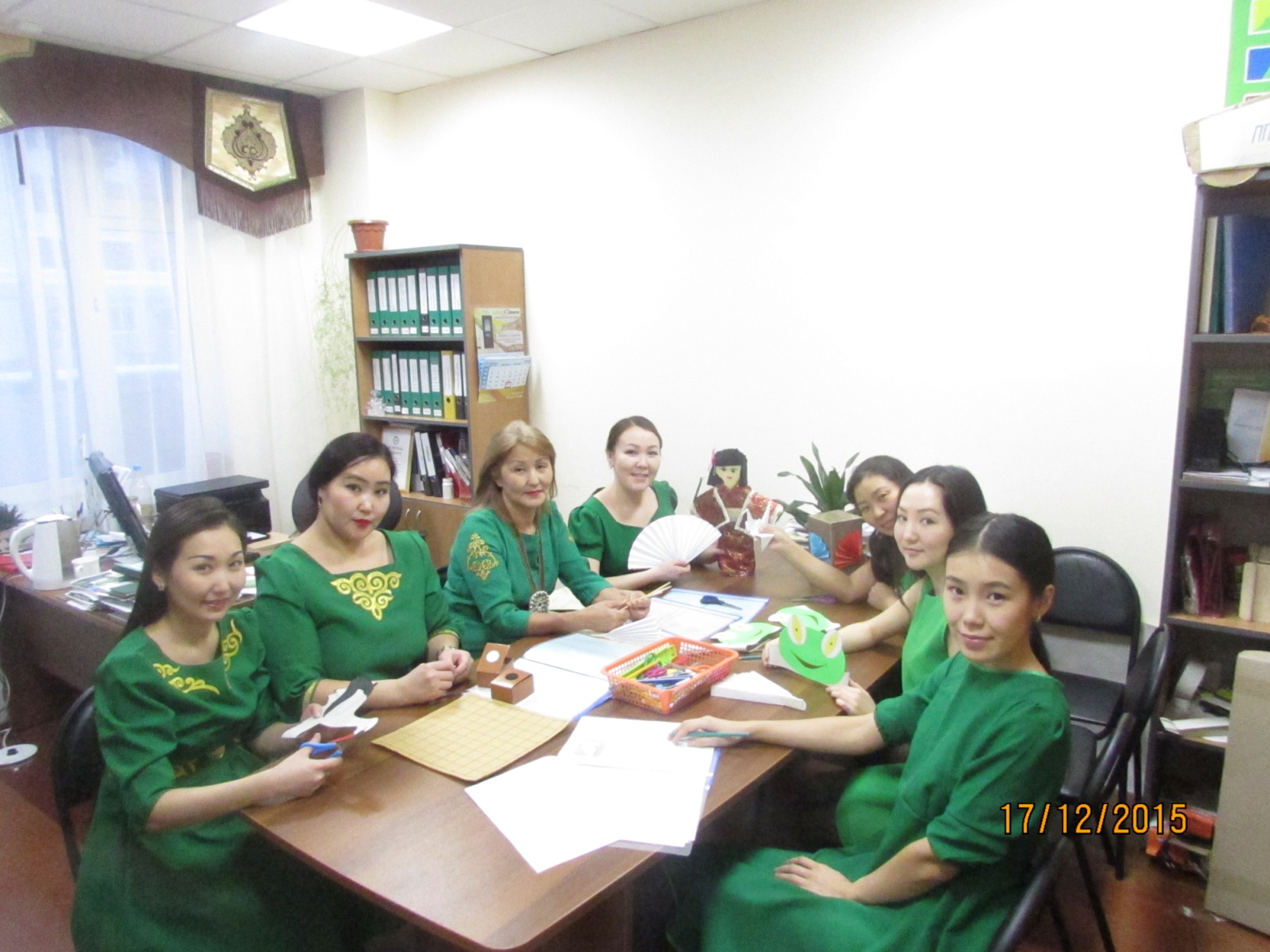 Куклы для праздника «Танго по секку» (« День мальчиков»   или «День детей»)
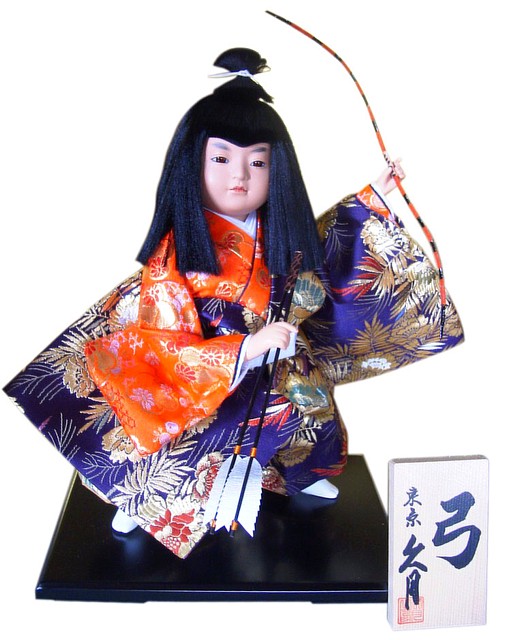 Деревянные куклы, оклеенные тканью.
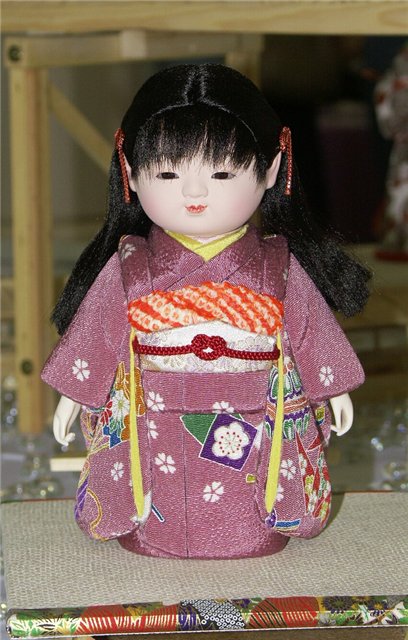 Куклы из живых хризантем
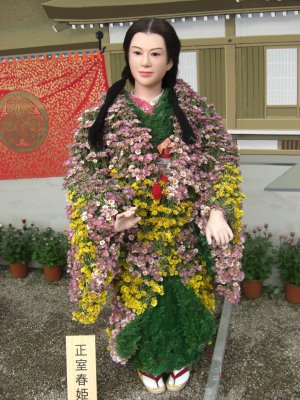 Керамические куклы. Очень дорогие.
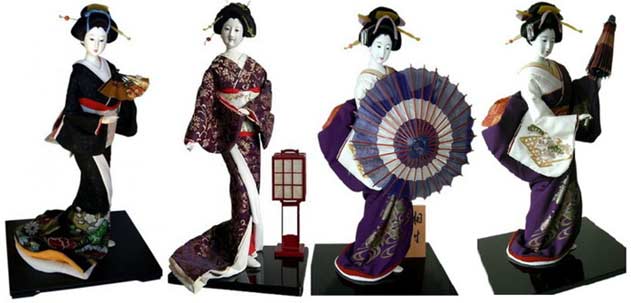 Куклы для празднига «Хинамацури» (« Праздник д евочек» или «Праздник кукол») изображают  императорскую семью очень ценится и передается по наследству. Изготавливаются из дорогих материалов.
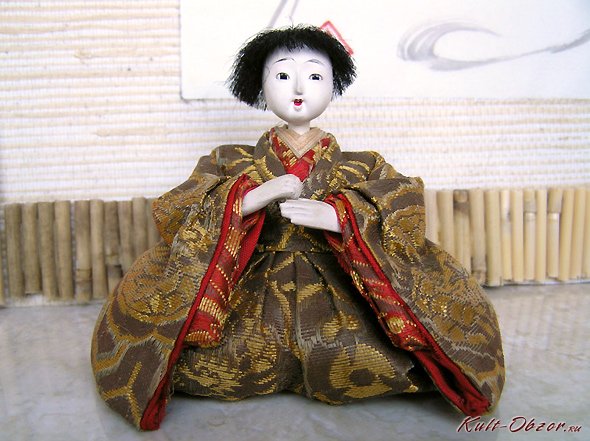 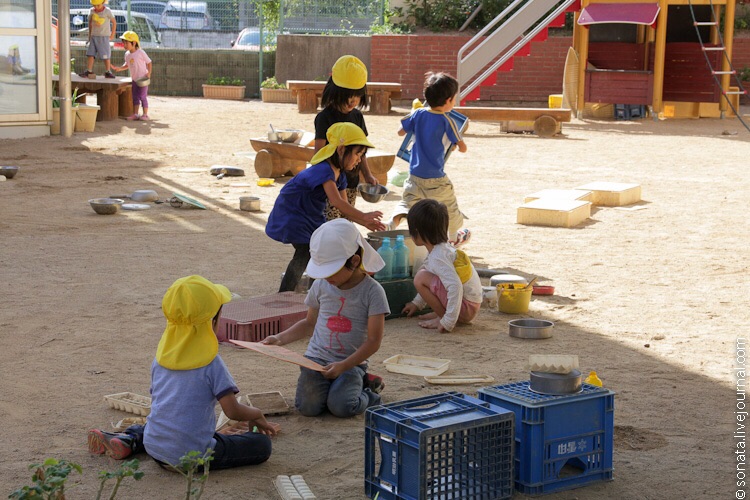 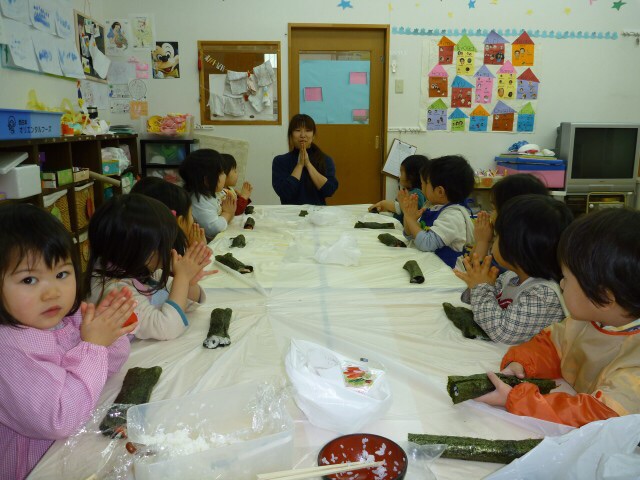 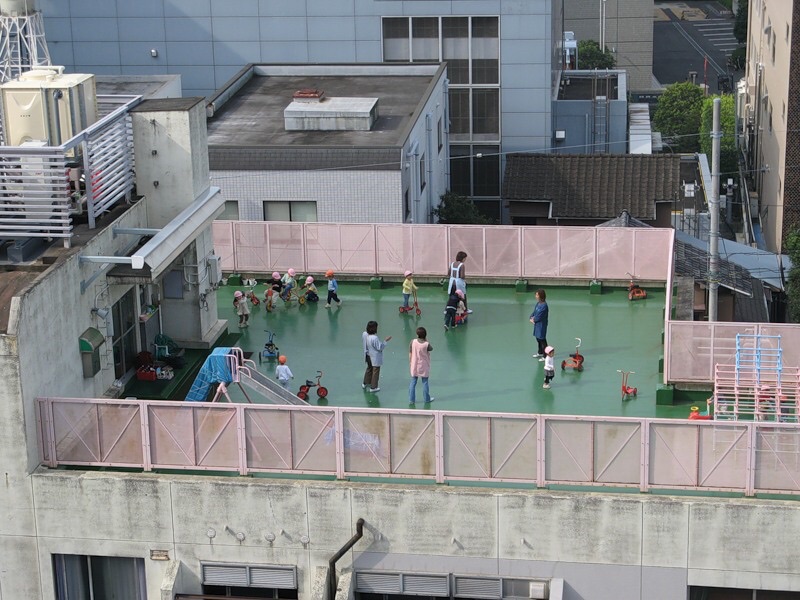 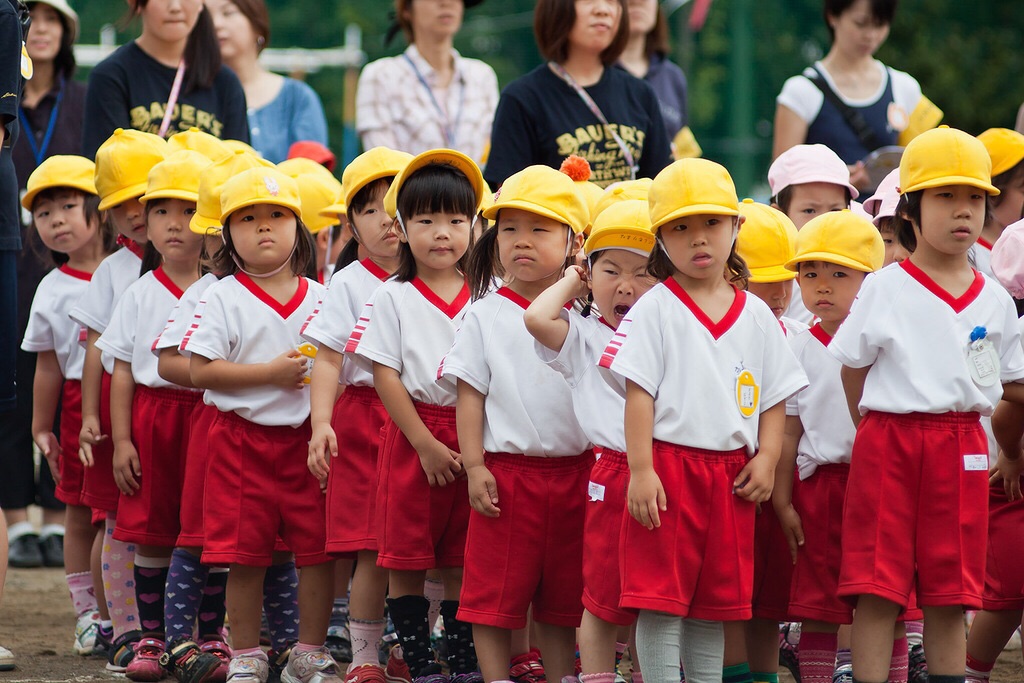 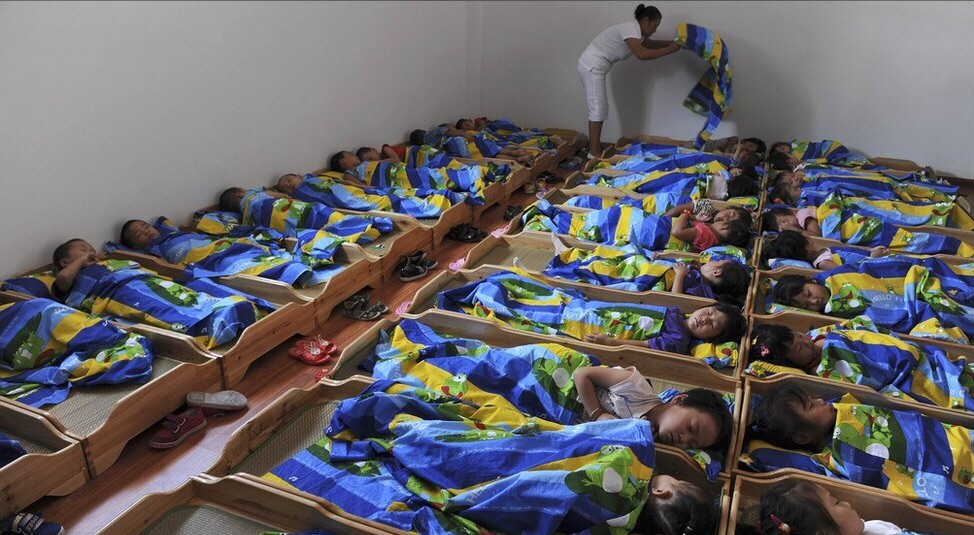 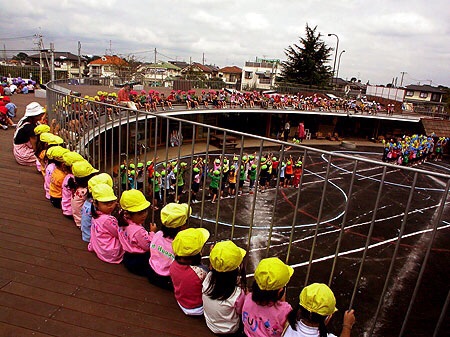 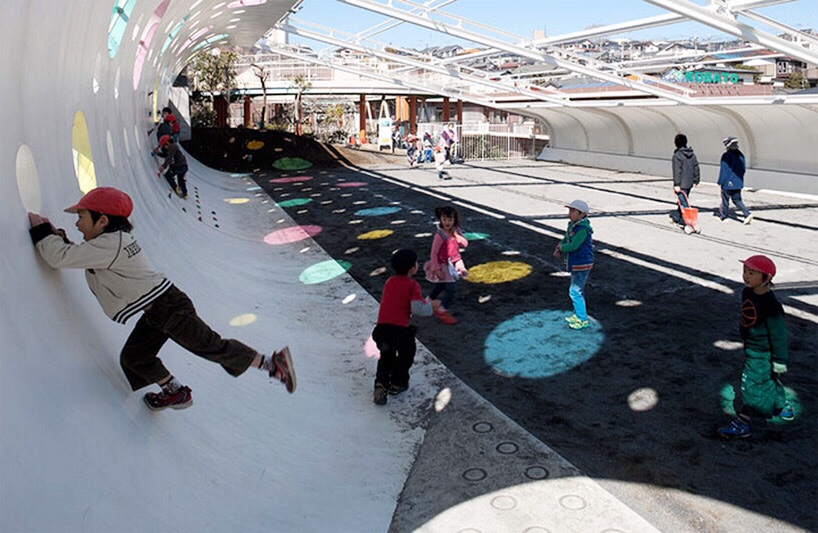 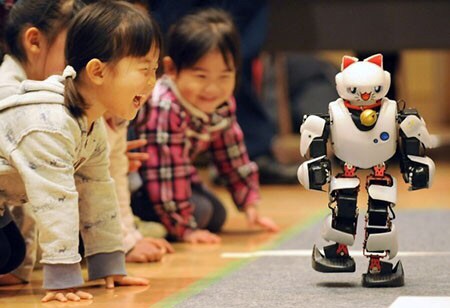 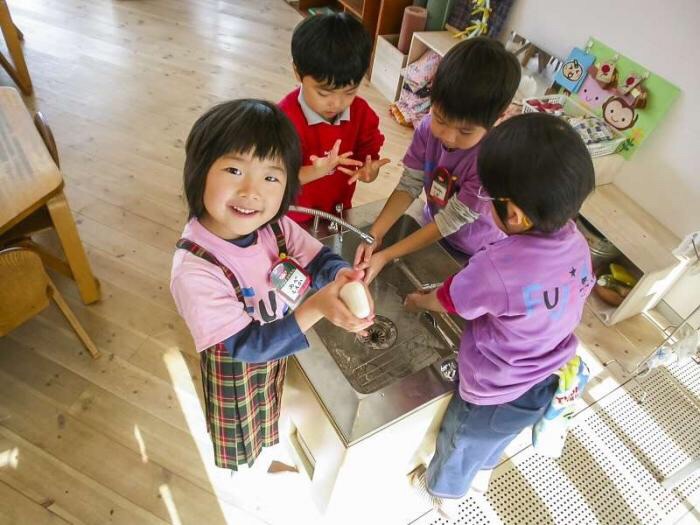 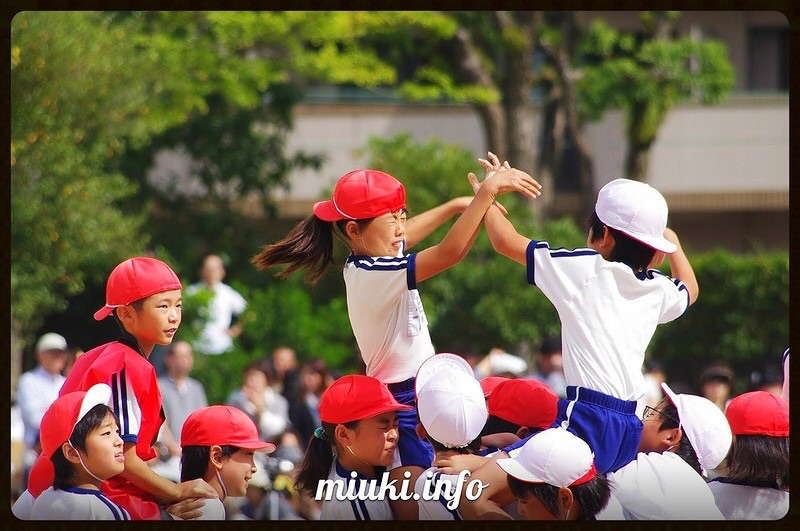 «Тосэнке»  «Удовольствие бросать складной веер»
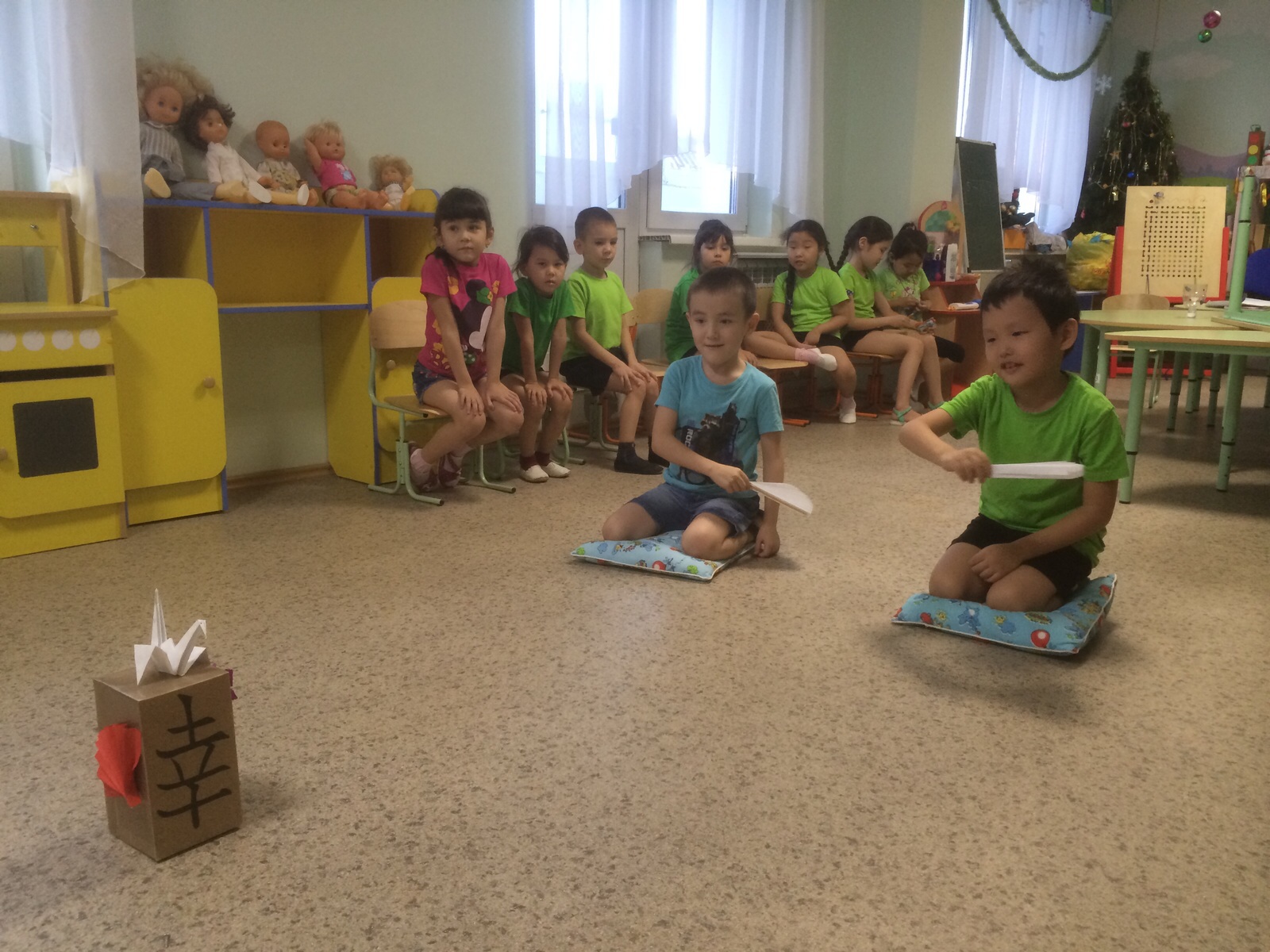 Воспитатель Ирина Александровна показывает правила игры «Тосэнке»
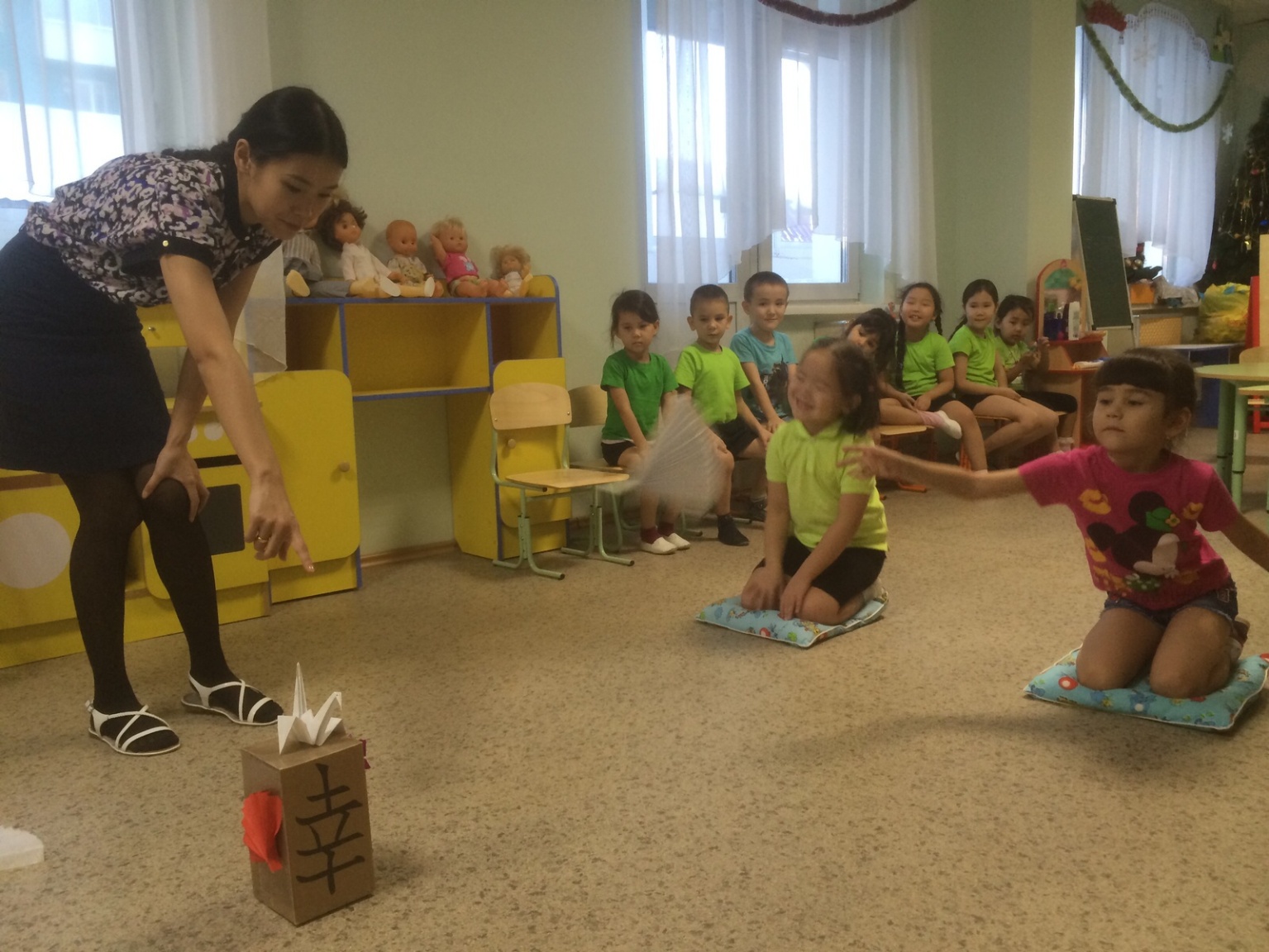 Настольная игра «Го»
Спасибо за внимание !